“Make Them Known                         to Their Children”
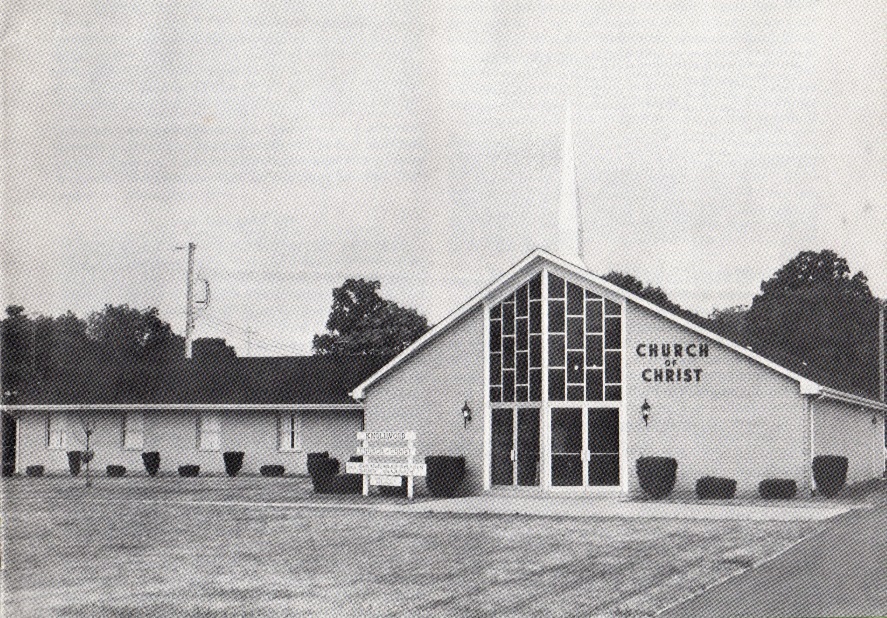 Psalm 78
v. 3 – he will utter the things which his 	generation has heard 	from their fathers. 

v. 4 – they will make these things known to their 	children - telling the generation to come. 

vs. 5-6 – God had commanded the fathers to 	teach their children.
Psalm 78
v. 3 – he will utter the things which his 	generation has heard 	from their fathers. 

v. 4 – they will make these things known to their 	children - telling the generation to come. 

vs. 5-6 – God had commanded the fathers to 	teach their children.
“You shall teach them diligently to your children, and shall talk of them when you sit in your house, when you walk by the way, when you lie down, and when you rise up” (Deut. 6:7).
Why Children Were To Be Taught
That they may set their hope in God (v. 7)
Not forget the works of God (v. 7)
Keep His commandments (vs. 7-8)
Why Children Were To Be Taught
That they may set their hope in God (v. 7)
Not forget the works of God (v. 7)
Keep His commandments (vs. 7-8)
“When all that generation had been gathered to their fathers, another generation arose after them who did not know the Lord nor the work which He had done for Israel. 
   Then the children of Israel did evil in the sight of the Lord, and served the Baals.”

Judges 2:10-11
City of Ephesus
Fourth largest city in Roman Empire.
Important seaport.
All major roads in Asia Minor converged on the city.
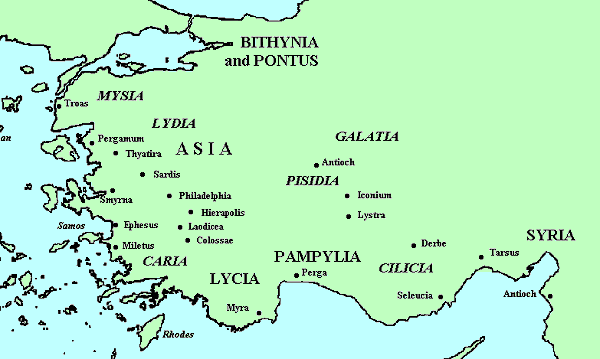 Establishment of Church in Ephesus
Acts 18:18-21 - Paul came to Ephesus with 	Aquila and Priscilla. 
Acts 19:1-10 - Paul returned (53-54 AD). 
Acts 19:11-20 - God worked unusual miracles 	through Paul. 
Acts 19:21-41 - persecution began and Paul 	departed.
Establishment of Church in Ephesus
Acts 20:17-38 - Paul met with the elders, 	warned them about false teachers (57 AD).
Ephesians (62 AD) 
1 Timothy 1:3 - Timothy was left in Ephesus to 	stop the teaching of false doctrine.
Tradition - the apostle John came to reside in 	Ephesus towards the end of his life.
Establishment of Church in Ephesus
Acts 20:17-38 - Paul met with the elders, 	warned them about false teachers (57 AD).
Ephesians (62 AD) 
1 Timothy 1:3 - Timothy was left in Ephesus to 	stop the teaching of false doctrine.
Tradition - the apostle John came to reside in 	Ephesus towards the end of his life.
The church in Ephesus was a very privileged congregation.
The Church in Ephesus
Revelation 2:1-4
Likely written in the early 90’s AD. 
The Lord commends them for their works, labor, and patience.
They have taken the warnings against false teachers seriously. 
However, He has one thing against them:  “you have left your first love.”
The Church in Ephesus
Revelation 2:1-4
Likely written in the early 90’s AD. 
The Lord commends them for their works, labor, and patience.
They have taken the warnings against false teachers seriously. 
However, He has one thing against them:  “you have left your first love.”
Faith cannot be inherited. 
A church cannot rest upon its past accomplishments, experiences, victories, sacrifices, efforts, etc. 
Each generation must run their own leg of the race with faithfulness, love, and zeal. 
To do this, each generation needs to learn from previous generations.
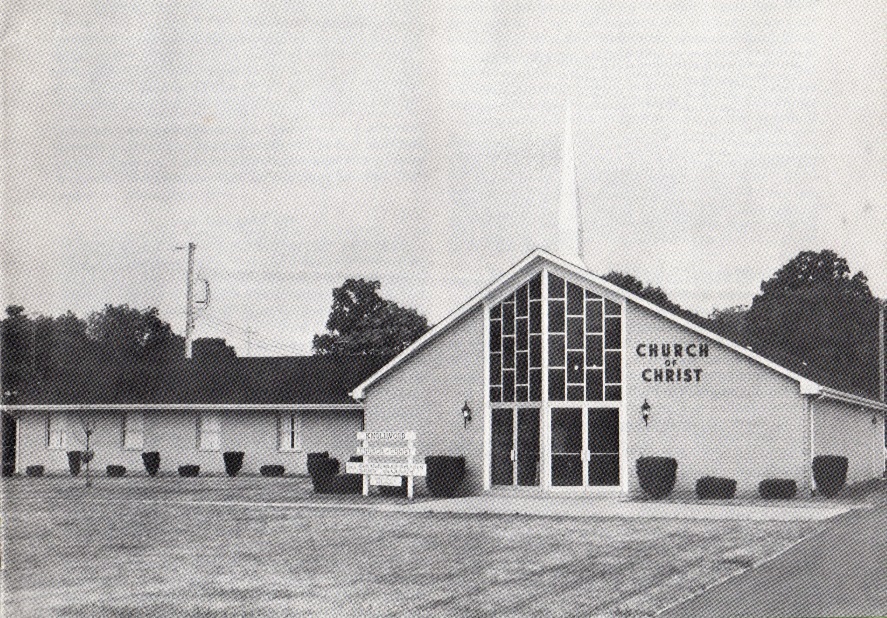 The Church at Knollwood
We need to know of the battles that have been fought and the lessons learned. 
Need to know how “traditions” have been established. 
Need to learn from the mistakes that were made by previous generations. 
Need to appreciate what we have by learning of the sacrifices that were made.